Water Quality Permitting
Agenda Item “”

Action item: WQ Permitting Divisions 45 and 71 Update

Sept. 13, 2017
Bend, OR
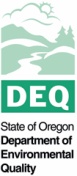 Presenters: Ron Doughten, Adam Coutu and William Knight    |   Oregon Department of Environmental Quality
[Speaker Notes: Thank you members of the Commission and Director Whitman. 

For the record I am Ron Doughten, Water Quality Permit Program Manager in DEQ’s Water Quality Permitting & Program Development Section. I, and others, are here today to present DEQ’s proposed amendments to Oregon’s WQ Permitting rules contained in OAR 340 Divisions 45 and 71. Today, I’ll provide some general information on DEQ’s wastewater permit program as well as a proposal for a 3 percent increase to WQ permit fees.

With me is Mike Kucinski, DEQ’s onsite program manager, who is based in DEQ’s Eugene office. Mike will provide general information on DEQ’s onsite program as well as a proposal for a 3 percent increase for non-permit related Onsite fees.

Also with me is Adam Coutu, DEQ’s Water Quality Budget Analyst. Adam will provide an overview of how DEQ’s water quality permit program and onsite program are funded as well as information on the water quality budgeting process.

Finally, William Knight, the water quality permit program policy analyst will present the actual proposed rule changes and a summary of the public process on the proposed fees and rulemaking.

We welcome questions as we proceed through the presentation, so please feel free to stop us at any time. If a particular question will be addressed later in the presentation, we’ll defer that question until we reach that point.

(NEXT SLIDE)]
Water Quality Permitting
Individual permits and general permits

Permitted Sources: 
Municipal and Domestic 
Industrial 
Stormwater
Municipal, construction and industrial
Other
[Speaker Notes: DEQ regulates the discharge of pollutants to Oregon’s surface water and groundwater by issuing water quality permits.  We issue National Pollutant Discharge Elimination System (or NPDES) permits for surface water discharges and Water Pollution Control Facility (or WPCF) permits for groundwater discharges. 

DEQ operates the NPDES permit (or surface water) program under delegated authority from the US Environmental Protection Agency. Oregon’s NPDES permit program must meet minimum requirements under the Clean Water Act and may not be less stringent than federal requirements. Oregon’s water quality program aims to maintain and improve surface waters to support specific beneficial uses. 

DEQ operates the WPCF permit (or groundwater) program largely under state authority, although discharges to drinking water source areas must also meet federal requirements under the Safe Drinking Water Act. Oregon recognizes the value on maintaining high-quality groundwater and DEQ’s administrative rules include an anti-degradation policy to protect groundwater quality. 

Under both the NPDES and the WPCF permit programs, DEQ issues two categories of permits—individual permits and general permits. 

An individual permit is a customized, site-specific permit that accounts for wastewater dischargers from individual wastewater treatment facilities at specific locations. Developing these permits is very time and resource intensive—both for DEQ as well as the discharging facility. 

A general permit is a permit assigned to a group of sources with common discharges that can be regulated under similar types of conditions. After DEQ issues a general permit, individual discharges that meet specific eligibility requirements are assigned coverage under the permit. Issuing a general permit is also a very time and resource intensive process; however, assigning individual coverage under a general permit generally requires much less time and resources.

DEQ issues both individual and general NPDES and WPCF permits for categories of discharges. The most common categories of discharges include:
Municipal wastewater discharges with includes Publically Owned sewage treatment facilities.
Industrial wastewater dischargers from businesses and industries, which are dominated by private businesses and industries, but also include some public facilities, such as port authorities, universities, prisons, and state parks.
DEQ also regulates stormwater discharges from cities, construction sites, and industrial sites.


Under the federal Clean Water Act, the term of an NPDES permit is limited to 5 years, at which time, the permit is to renewed with new permit requirements necessary to continually protect and improve water quality. If a permitted entity submits a timely permit application and DEQ fails to renew the permit before the permit expires, the permit is administratively extended. Approximately 80% of Oregon’s individual NPDES permits are currently administratively extended.

Under state requirements, the term of a WPCF permit is limited to 10 years, at which time the permit is renewed with update permit requirements to protect groundwater. Much like the federal program, if a permit holder submits a timely application for renewal and DEQ fails to reissue the permit, the permit is administratively extended. Approximately, 25% of Oregon’s individual WPCF permit s are currently administratively extended.

I’ll talk more about the types of sources and permits in the next couple of slides…



National Pollutant Discharge Elimination System permits - Discharging effluent – Federal program – EPA. 

Water Pollution Control Facilities permits – non-discharging sources. Oregon’s permit program. 



My section oversees the administration of Individual and General NPDES and WPCF Permits – this includes Stormwater and Onsite permits. 






Also pretreatment, biosolids, underground injection control and other types of permitting activities. 

General permits are useful when there are a number of people/facilities with similar operations that can be adequately regulated with a standard set of conditions. GPs make it quicker to get coverage, less expensive because the cost of developing and administering the permit is spread across a number of people. 

I
Here’s a snapshot from last week that shows our current NPDES permits… <<Next Slide>>>]
NPDES Permit Universe
[Speaker Notes: National Pollutant Discharge Elimination System permits - Discharging effluent – Federal program – EPA. 

Major permit vs minor permit:

‘Major’ Permits = The largest sources with higher flows – or sources with a higher risk – treating for toxics. 

There are 76 individual NPDES permit holders, including:

50 domestic sources, or sewage treatment facilities.

Individual Domestic – 

Majors: The largest WWTPs like City of Portland, Clean Water Services – In this area, The City of Prineville’s WWTP holds an NPDES Individual Major permit.

Individual Industrial –

Majors: The largest sources, sources with toxic treatment or higher risk like Georgia Pacific, International Paper, Wah Chang.

General Stormwater permits 
A large category which includes construction and industrial stormwater permits. Construction permits are typically seasonal and the amount of permits can fluctuate significantly each building season. 

General Permits – 
Cooling water, filter backwash, fish hatcheries, small log ponds, suction dredge mining operations and seafood processors are a few examples of sources covered by NPDES general permits. These sources discharge. 


Seque: Oregon’s wineries are covered under our WPCF permit program as are non-discharging petroleum cleanup projects, offstream placer mining and our greywater, recycled water permits. <<Next Slide>>]
WPCF Permit Universe
[Speaker Notes: Water Pollution Control Facilities permits – non-discharging sources. Oregon’s permit program. 

In Eastern Oregon we have a lot of lagoon treatment systems that serve rural towns and cities. In summer months these sources typically land-apply treated water to reduce volume in the lagoon. 

The City of Bend Wastewater Control Plant and Septage Receiving Station each hold am Individual WPCF Domestic permit.

There are far more Onsite WPCF permits in the Bend area. Mike is here to talk about these types of permits and provide details on his program’s portion of the proposed rulemaking… 

Are there questions before I hand it over to Mike?]
Onsite Septic
Permitting & Service Fees
Onsite WPCF Permits

Onsite non-permit related fees

Proposing incremental fee increases
[Speaker Notes: Thank you.
For the record.	
Brief history and overview of the program.
Please stop me if you have any questions along the way.
History of program authority and funding structure.
30% of Oregonians rely on septic systems.
What does the program do? Siting and permitting; licensing over 600 professionals.
DEQ must run program unless local government chooses to.]
Onsite Program DEQ-run counties and Local Government-run counties
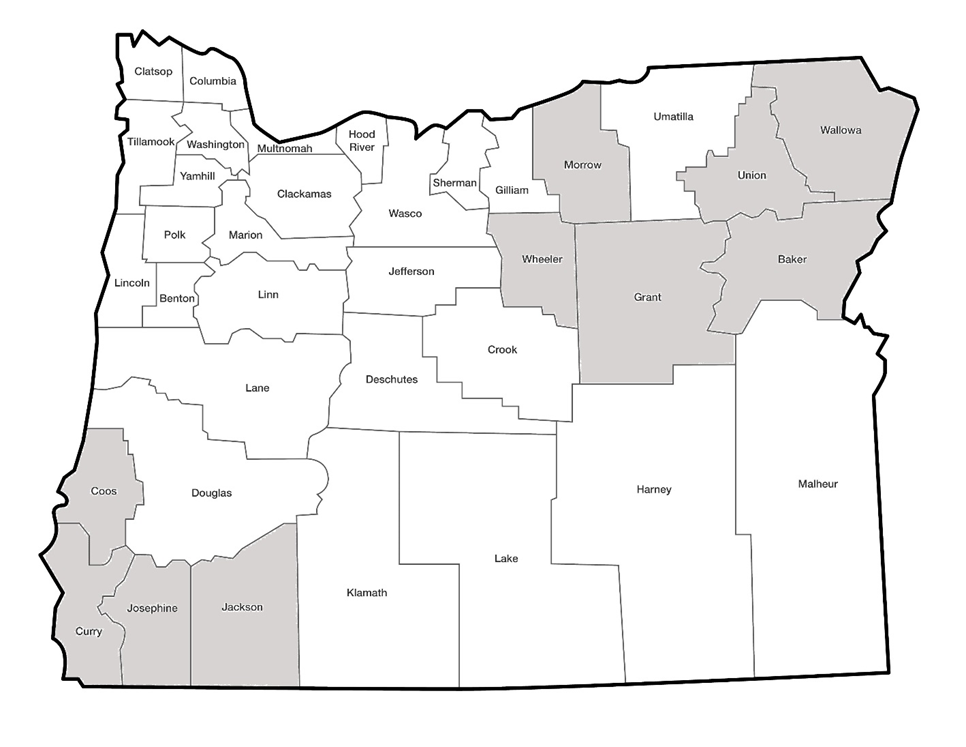 [Speaker Notes: DEQ runs in 10 of the 36 counties – refer to map. Office locations.
Statewide oversight paid for by surcharge. Not proposing to increase the surcharge.
Two types of permits for septic systems: WPCF and Construction-Installation.
WPCF covered by 3% statutory authority.
Construction-Installation will need to ratify with Legislature if approved by EQC.
Applications tied to housing market. Difficult to accurately predict for long periods of time.
2009 Recession, staff reduction, 60% fee increase. 
Message from EQC, Legislature and Stakeholders – small increases more frequently.]
[Speaker Notes: Onsite Service Fees
Permit fees for SE, Permits, Inspections (surcharge with them all).
License fees
Product approvals, annual reports, public records requests (over 2,000 PRRs each year).
Why increasing by 3% if costs have increase by over 7%?
Commitment, saved time and money joining forces, applications up more than staffing.
Evaluating staffing needs and forecasting applications for 2019-21 biennium.
Onsite digitization and electronic records management system.
Close
Questions?

RON: Thank you Mike, if there are no further questions for Mike I’ll turn it over to Adam now for an overview on how we determine our budget.]
[Speaker Notes: Thank you, Mike and Ron, Members of the Commission, and Director Whitman.

I am going to briefly describe some basic budget information about our Wastewater Permitting sub-program and our Onsite sub-program.  Operationally, we treat these two sub-programs separately.  The operating sub-programs have separate funding sources. I will begin by describing the Wastewater Permitting sub-program.

The total budget for the Wastewater Permitting sub-program is approximately $22 million.

By longstanding agreement with stakeholders, DEQ tries to maintain a funding balance of 60% fees and 40% public funds.  Public funds include state General Fund, Federal Fund, and Lottery Fund.  Lottery Fund was added to the Wastewater Permitting budget in the 2017-19 Legislatively Adopted Budget in support of Policy Option Package 125.]
[Speaker Notes: The lion’s share of the Wastewater Permitting budget is driven by costs associated with FTE.

The numbers presented on this slide represent the 2017-19 Legislatively Adopted Budget. I should note that these numbers have not yet passed the audit process, but we do not expect them to change significantly.

Personal services costs include:
•	Salaries
•	Fringe benefits
•	PERS contributions
•	FICA/Medicare

Services and supplies costs include:
•	Facilities rental and taxes [~$1.1 million]
•	General Fund and Lottery Fund indirect (intra-agency transfers) [~$1.1 million]
•	Attorney General
•	Professional services (for things like information system development and maintenance, facilitation and mediation services, 
•	Telecommunications
•	Employee travel and training

Capital outlay costs could include:
•	Technical equipment replacement and repair at DEQ’s laboratory
•	Telecommunications and computer hardware purchases that exceed $5,000
Special Payments represent the wastewater permitting program’s share of an Oregon State Police Officer.

Agency indirect pays for DEQ central service costs such as Human Resources, Accounting and the Information Technology sections.]
WQ Permitting Budget Analysis
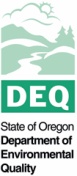 [Speaker Notes: [September 11, 2017 (AC):  Suggest removing the first table because the data are presented in the pie chart.]

We determined that the 3% fee percent annual increase is justified by calculating the percent increase in the cost per FTE from the 2015-17 Legislatively Adopted Budget to the modified current service level of the 2017-19 Legislatively Adopted Budget.

I omitted 2017-19 policy option packages from the calculation because this annual fee increase is not intended to fund the new work.]
[Speaker Notes: The total budget for the Onsite sub-program is $3.6 million.

It is entirely fee funded.]
[Speaker Notes: Similar to the Wastewater Permitting sub-program, the bulk of expenditures in the Onsite sub-program are driven by FTE.

Even with the 3% annual increase, it doesn’t cover the cost increase.

Questions?

Ron: Thank you Adam – hand over to William.]
Who would be affected? 

Individual and general water quality permit holders

Onsite Septic operators, service providers, installers and homeowners.
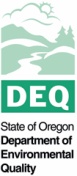 [Speaker Notes: Individual and General Permits:
Based on recent counts, approx. 3,500 permit holders affected by proposed fee increase. (The total number of permits – approx. 3,800 – affected is higher due to sites with multiple permits.)
Oregon State Agencies: 111 permits
381 Local Gov’s: 629 general and individual permits (includes Ports, School Districts, irrigation districts, water districts, cities, towns, counties, etc.
Large Business: 150 permits
Small business: About 3,0000 permits

ONSITE Fees:
The fees will be paid for by property owners who are developing their property and need to apply for permits for septic system site evaluations, inspections and permits. 
Fees will also be paid for by licensed professionals who perform the installation and pumping services. 
Most stakeholders are property owners who are one-time customers. 
However licensed professionals are repeat customers who must renew their licenses every three years. There are currently approximately 650 licensed professionals.

We sent notices to permit holders and hosted the public comment period as described in the staff report.

DEQ accepted public comment on the proposed rulemaking from May 15, 2017, until 4 p.m. on June 30, 2017. A public hearing was held at DEQ offices and via Webinar, however, there were no attendees.]
Permit Fee Rulemaking Action Items
Rulemaking key proposals:
3 percent permit fee increase
3 percent Onsite fee increase
Underground Injection Control Fees 
eReporting waiver
Environmental management plans
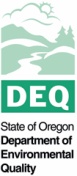 [Speaker Notes: 3 percent permit fee increase – Applied to all NPDES and WPCF permit fees and related permitting actions. Includes the Onsite permits which are normally a part of Division 45 and the Onsite service charges from Division 71 except for the 100 surcharge. As noted in the comment response section of the staff report, most of our permittees expressed recognition that DEQ needs to adequately fund it’s permitting program while improving the level of service provided. 

In order to share the costs associated with the fee increase rulemaking process the onsite program elected to incorporate this fee increase with the water quality permitting program’s current, annual fee rulemaking which is guided by and approved by statute. As a result of this coordination, the program intends to adopt incremental increases in the future in lieu of larger, less frequent increases.

Underground Injection Control Permit Fees and Surcharges – A portion of these fees (the annual and 1st year surcharges) were contained in Oregon Revised Statute 468B.196. DEQ proposes to establish these fees in the Oregon Administrative Rules. We’ve created a new table that contains only UIC fees to better communicate the fees related to the program. DOUBLE CheCK RULE AUTHORIZATION. WPCF Permits Only.

eReporting Waiver – New federal rules require all NPDES permittees report their monthly compliance data electronically. 
DEQ has elected to use a EPA’s system called “NetDMR.”
One requirement of the new federal program is that each NPDES program offer permittees a waiver with specific qualifying conditions: 
Religious exemption (like Amish), or 
No reasonable access to cellular or transmission service in the permittees area. 

Would anyone qualify at this time?
Everyone has coverage. city clerk’s office. 
In the next couple of years we’ll be bringing General permits into the electronic reporting and we may see qualifiers at this point.]
Permit Fee Rulemaking Action Items
(7) “Environmental Management Plan” means a document specified within the conditions of a permit that identifies environmental impacts, establishes environmental goals and periodic review for effectiveness in meeting environmental goals, best management practices, monitoring, corrective actions and other enforceable requirements of the permit.
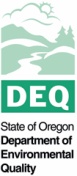 [Speaker Notes: Environmental Management Plan Review
(7) “Environmental Management Plan” means a document specified within the conditions of a permit that identifies environmental impacts, establishes environmental goals and periodic review for effectiveness in meeting environmental goals, best management practices, monitoring, corrective actions and other enforceable requirements of the permit.
 
Environmental Management Plans defined as required plans in Schedule A 
DEQ’s proposal adds the term “Environmental Management Plan” and references Schedule A – the section of a water quality permit that sets conditions for NPDES and WPCF permit holders. 

Plans identified as conditions of a permit include stormwater, biosolids, oil & grease and other types of plans that specifically outline how a permittee is going to manage a particular waste stream from their facility or operation that could impact water quality. 

For example, many industrial permit holders must also manage stormwater in addition to their facility discharge. A stormwater management plan is often required for these facilities. A domestic wastewater treatment plant may elect to collect biosolids and transport them to a facility for disposal. The WWTP’s permit covers the outfall discharge and operation of the facility and includes a plan for managing the biosolids. 

Plans can be updated at renewal or during the term of the permit. However, our current rules and internal management directives specify that a plan that is substantially updated during the term of a current permit must be reviewed and approved by DEQ as a major permit modification. 

The fees for a major permit modification are significant. And typically, DEQ would apply this fee when the entire permit requires modification in order to recover costs.
 
Under current rules an Individual "Tier 1' NPDES Industrial permit holder would pay nearly $30,000 for a major permit modification. A 'Tier 2' source – a smaller source with less risk - nearly $6,000. Domestic permit holders would be required to pay fees ranging from about $2,000 to nearly $20,000.

These fees can be cost prohibitive to many permittees, thus decreasing the likelihood a permittee would elect to update a management plan for immediate environmental benefit to avoid incurring charges for a major permit modification.

And DEQ’s intent in assessing fees and determining our budget needs, as Adam described for you, is always to recover the cost of services provided and maintain stable funding for the permitting program. In this case, our engineers and permit specialists are not ‘reopening the permit’ or rewriting terms and conditions of the permit – they are only reviewing the plan – a subset of the permit contained in the conditions. The permit itself remains unchanged.

DEQ’s intent is to provide a mechanism for reviewing substantially updated environmental management plans required by individual permits independent of a much more expensive and comprehensive permit modification. 

Proposed Table 70F now includes a reduced major permit modification fee that DEQ proposes to apply to environmental management plan review.

This action would allow DEQ staff to charge a reduced major permit modification fee to an individual permit holder requesting a significant change to the management plan required in the conditions of the permit (Schedule A).

This fee would not be charged to new applicants for individual permits for initial submittal of environmental management plans.

This issue was a great example of the rulemaking process and why we do it. The initial proposal reviewed by the Fiscal Advisory Committee on March 28 applied an existing fee to “plan only” modifications – the fee for disposal system plan review – which is roughly the same amount of work for DEQ staff. 

By definition in the current and proposed rules, there is no real-world difference between a disposal system plan and an environmental management plan – however, remember that adding the new definition clarifies which plans we’re referring too and keeps the two fees distinct. 

Disposal system plan review is currently applied to General permits if a plan is required at permit assignment and will remain so. Unchanged.

And our proposal now provides a mechanism for updated environmental management plan review at a cost that is more reflective of the work involved and less cost-prohibitive to permittees seeking to implement systems or practices for immediate environmental benefit.

Expertise from the Fiscal Advisory Committee members and comments submitted during the public comment period led to DEQ revising our initial proposal to apply the disposal system plan review fee, currently reserved for General permits.]
Conclusion

DEQ recommends the Commission adopt the 
the proposed rules as outlined in 
Attachment A of the staff report.
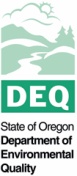 [Speaker Notes: In conclusion, DEQ recommends the commission adopt the 3 percent fee increase and the other changes as outlined in Attachment A of the staff report. If approved…. 

The fees increase will take effect on: Nov. 1, 2017

The increased revenue will help support the program, preserve current staff levels and work to implement improvements to the NPDES permitting portion of the program (2015 Legislature approved independent consultant study of program) and satisfy DEQ’s agreement with EPA under the Performance Partnership agreement. 

The Onsite program will be able to continue to seek incremental increases rather than larger increases less frequently.

Are there any questions or comments? 

Thank you Chair, members of the commission and Director Whitman.

(FINAL SLIDE)]